ARTCademy
“Arts and Crafts Academy”
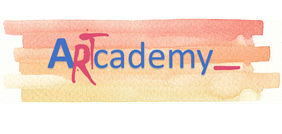 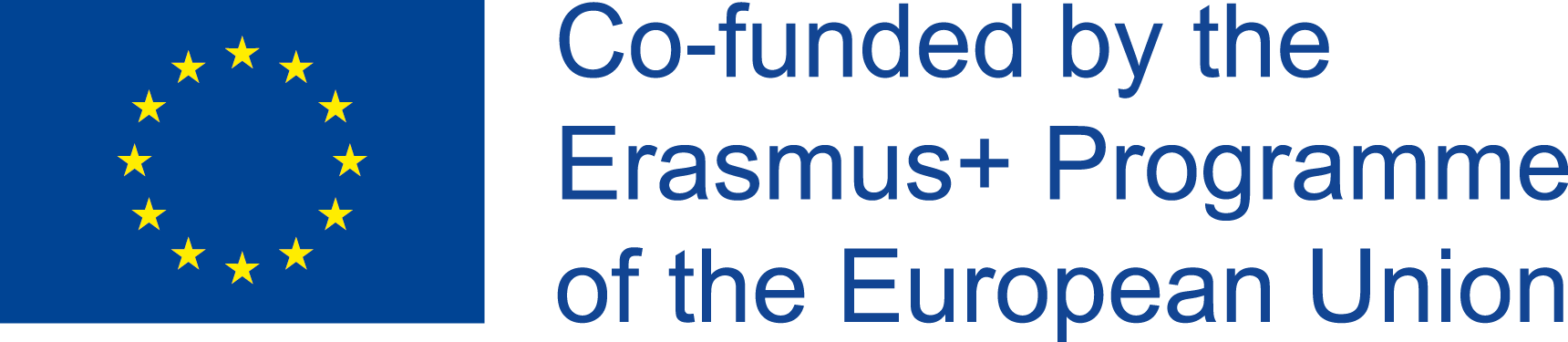 Moduł 2 STRATEGIA DLA START-UPÓW I PRZEDSIĘBIORCÓW Z SEKTORA SZTUKI I RZEMIOSŁ ARTYSTYCZNYCH
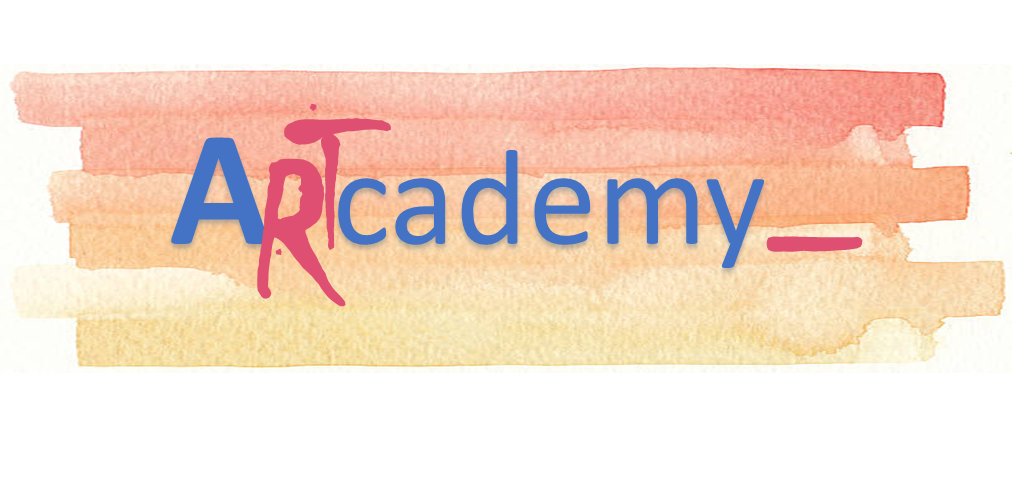 This Project has been funded with support from the European Commission. This publication reflects the views only of the author, and the Commission cannot be held responsible for any use which may be made of the information contained therein.
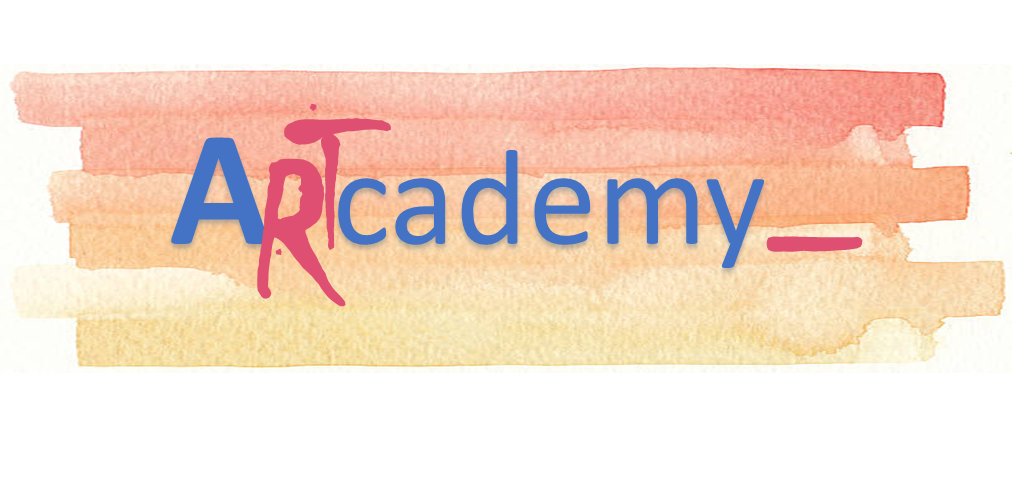 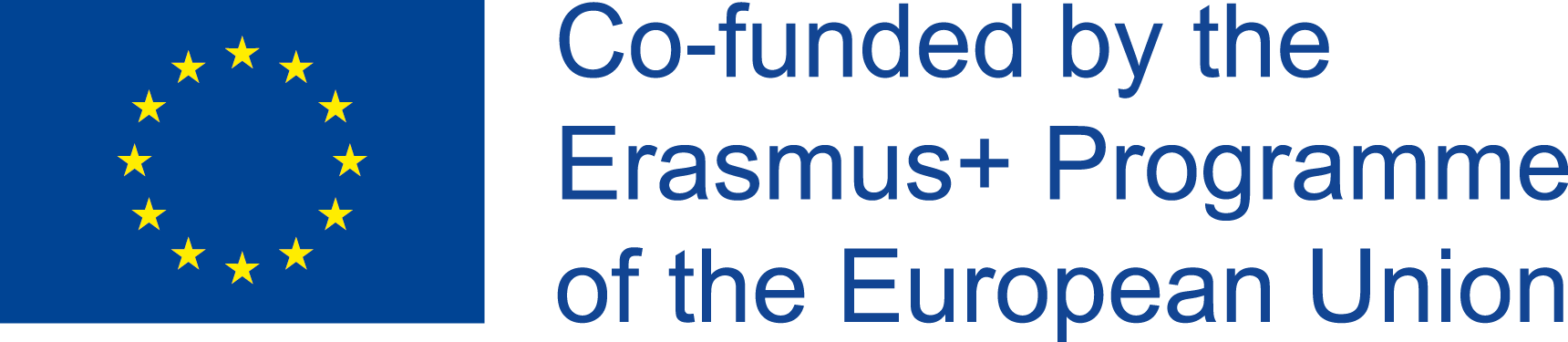 CZĘŚĆ 2KSZTAŁTOWANIE MARKI I KOMUNIKOWANIE NA POTRZEBY WZMOCNIENIA KONKURENCYJNOŚCI
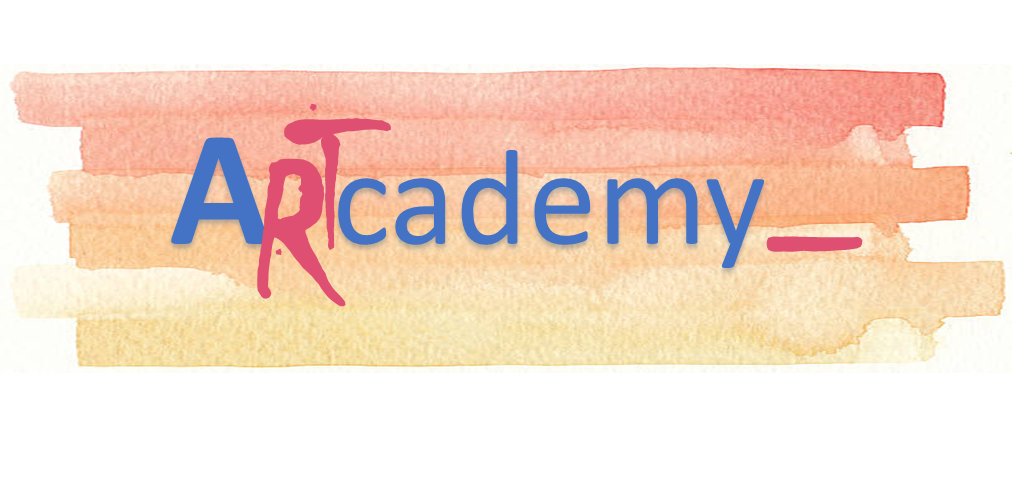 This Project has been funded with support from the European Commission. This publication reflects the views only of the author, and the Commission cannot be held responsible for any use which may be made of the information contained therein.
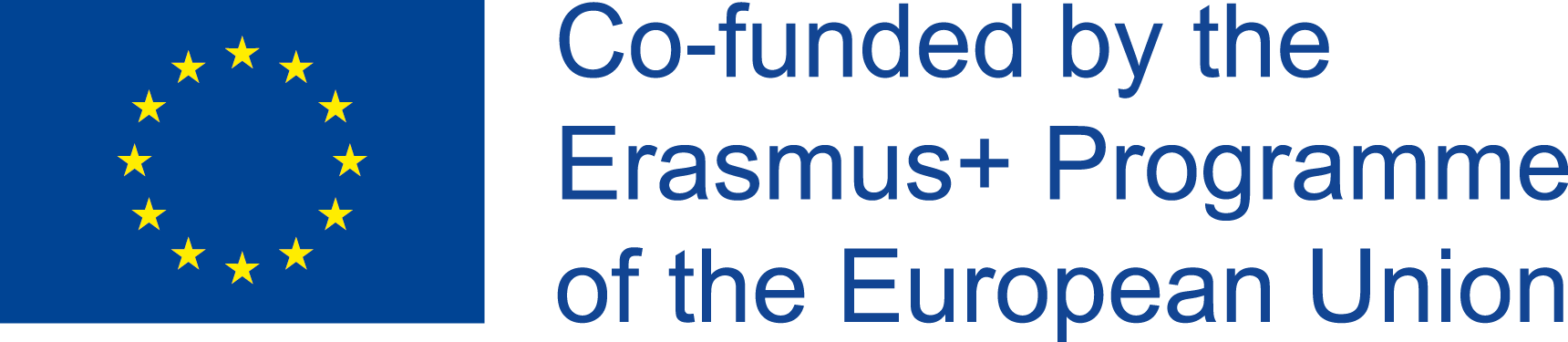 Część 2. KSZTAŁTOWANIE MARKI I KOMUNIKOWANIE
Efekty uczenia
Uczestnik ma świadomość znaczenia marketingu i komunikacji w zarządzaniu przedsiębiorstwem.
Uczestnik wie, w jaki sposób różnicować koncepty z obszaru zarządzania marką
Uczestnik rozróżnia poszczególne funkcje komunikacji i marketingu
Uczestnik koncentruje się na elementach zarządzania przedsiębiorstwem, reklamy, PR oraz marketingu
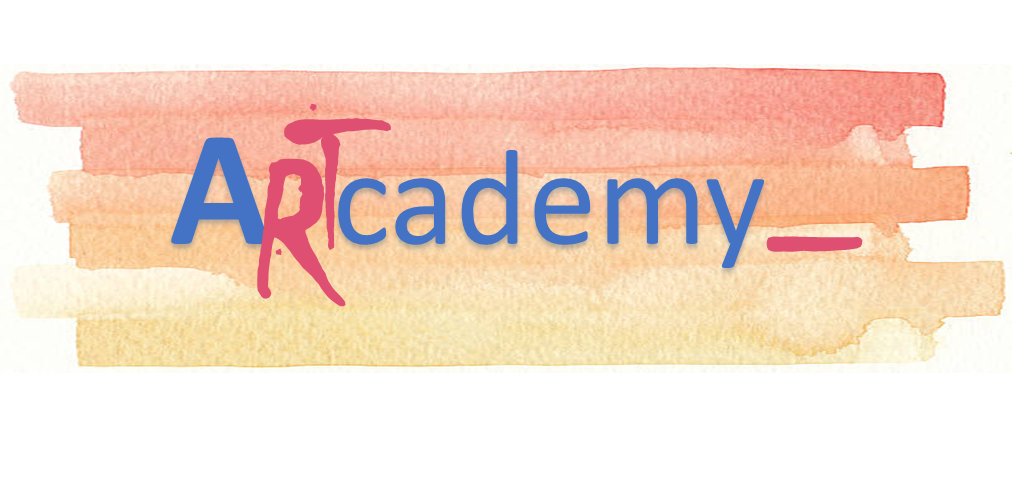 This Project has been funded with support from the European Commission. This publication reflects the views only of the author, and the Commission cannot be held responsible for any use which may be made of the information contained therein.
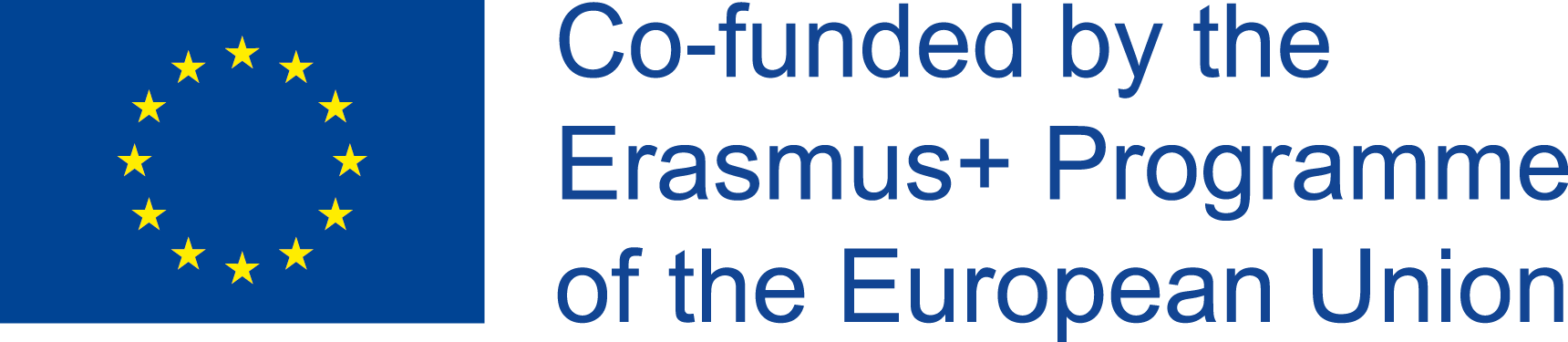 Część 2. KSZTAŁTOWANIE MARKI I KOMUNIKOWANIE
Kształtowanie marki dla mikroprzedsiębiorstw z sektora sztuki i rzemiosł artystycznych
Logo jest wyrazem marki, który odzwierciedla pewne wartości organizacyjne na potrzeby kształtowania wizerunku. Wizerunek jest tworzony na zewnątrz organizacji, podczas gdy tożsamość dotyczy samej firmy. Są to koncepty pokrewne, ale różne. 
Aby odróżnić naszą firmę od konkurentów, musimy dobrze zarządzać marką
Aby logo było skuteczne, musi mieć szereg cech, takich jak: zwięzłość, łatwość odczytu, łatwość wymowy, zapamiętywanie i inne.
Izotyp, który jest częścią symboliczną (bez tekstu) marki, oraz imagotyp, który jest zestawem ikoniczno-tekstowym, w którym tekst i symbol są wyraźnie zróżnicowane (mogą działać osobno). 
Isologo, to połączenie tekstu i obrazu połączone w jedno.
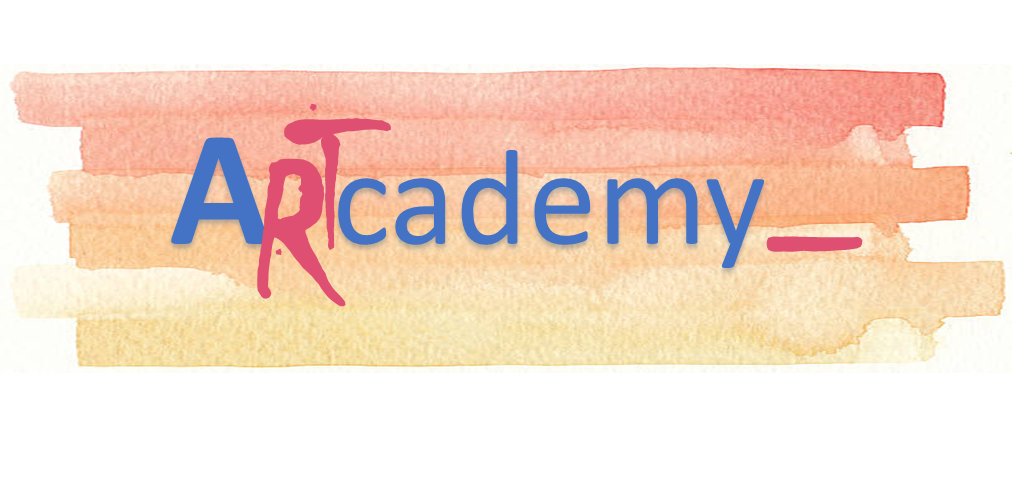 This Project has been funded with support from the European Commission. This publication reflects the views only of the author, and the Commission cannot be held responsible for any use which may be made of the information contained therein.
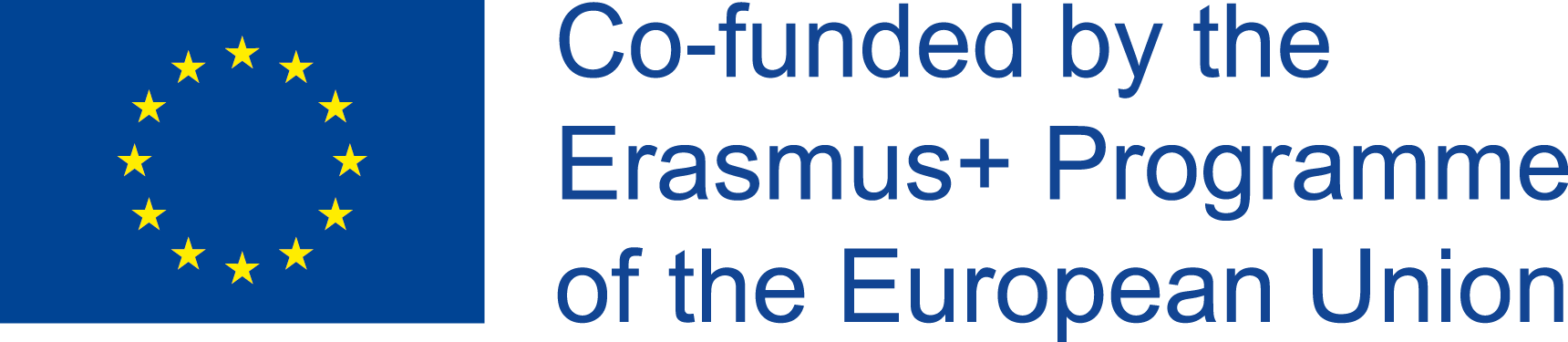 Część 2. KSZTAŁTOWANIE MARKI I KOMUNIKOWANIE
Wizerunek, tożsamość i reputacja
Wizerunek to ogólne wrażenie, na podstawie którego otoczenie ocenia firmę.
Tożsamość polega na projektowaniu, za pośrednictwem wewnętrznego i zewnętrznego programu komunikacyjnego, zestawu systemów, struktur i wartości, które dominują w firmie.
Reputacja to reprezentacja postrzegania przeszłych działań firmy oraz przyszłych oczekiwań, które opisują ogólne wrażenie jakie odnoszą kluczowe grupy interesariuszy firmy względem jej głównych rywali.
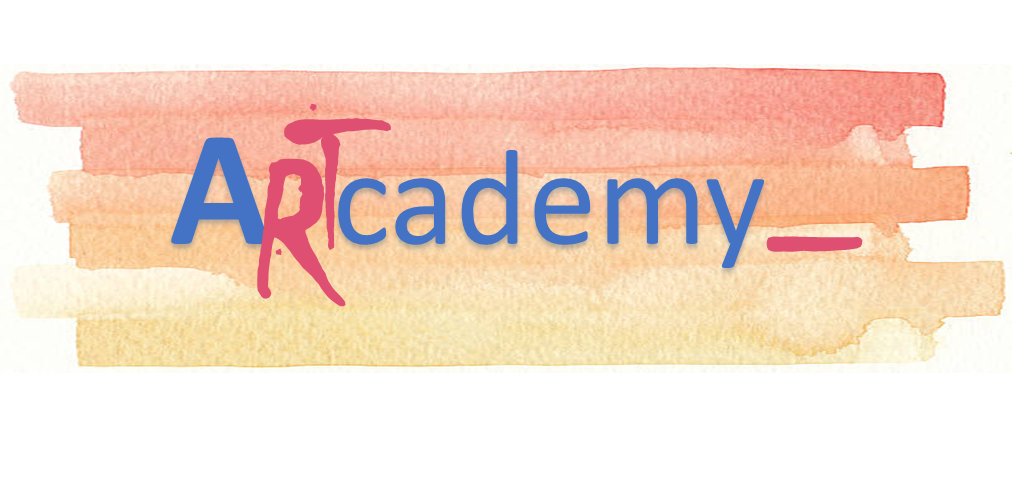 This Project has been funded with support from the European Commission. This publication reflects the views only of the author, and the Commission cannot be held responsible for any use which may be made of the information contained therein.
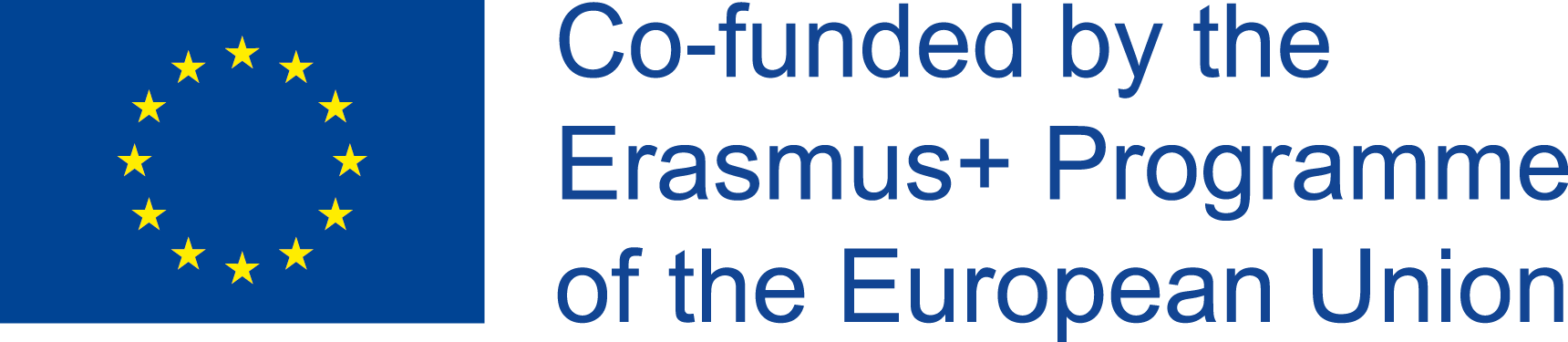 Część 2. KSZTAŁTOWANIE MARKI I KOMUNIKOWANIE
Kierunek handlowy
W celu odpowiedniego zarządzania potencjałem komercyjnym konieczna jest analiza systemu handlowego, projektowanie strategii oraz odpowiednia organizacja i koordynacja zarządzania handlowego.
Opracowanie kierunku handlowego jest stosunkowo trudne, ponieważ wymaga kompleksowej analizy wielu zmiennych. Czasami trudno jest oszacować reakcję rynków na popyt, działania konkurencji, zróżnicowanie terytorialne i produktowe, zróżnicowane cele itp.
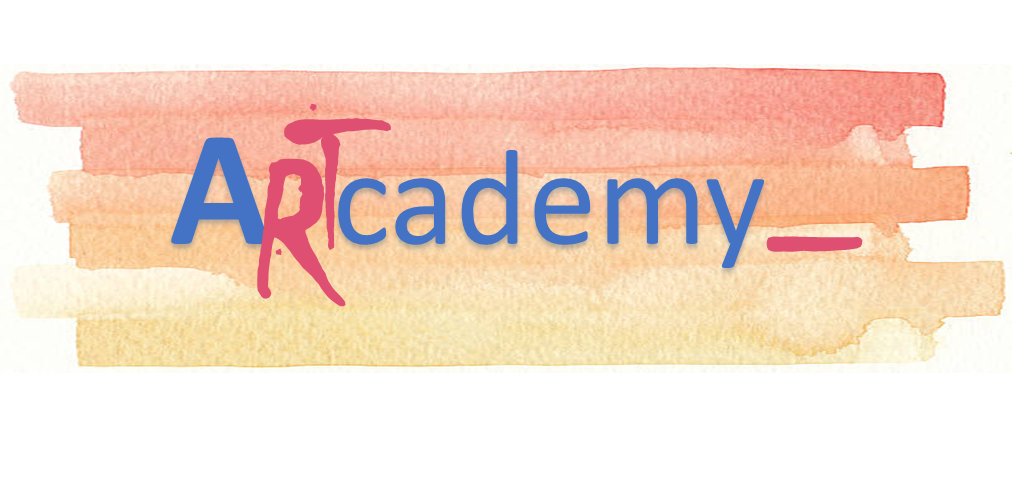 This Project has been funded with support from the European Commission. This publication reflects the views only of the author, and the Commission cannot be held responsible for any use which may be made of the information contained therein.
Public Relations
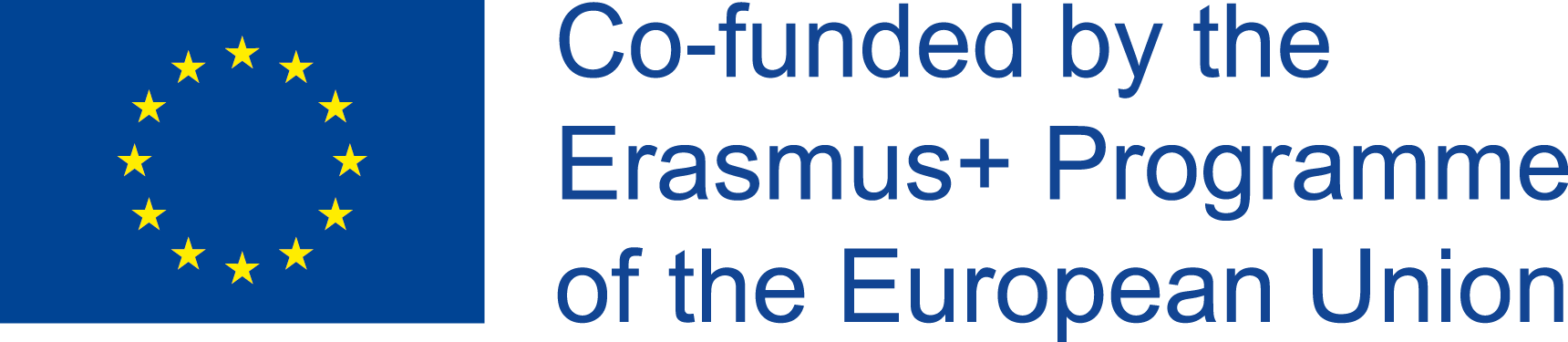 Część 2. KSZTAŁTOWANIE MARKI I KOMUNIKOWANIE
Public relations to narzędzie komunikacji, którego celem jest modyfikacja postaw wobec marki, produktu lub pomysłu.
Organizacją wydarzeń może być narzędziem public relations, w ramach którego marka chce, poprawić wizerunek odbiorców bez konieczności ponoszenia opłat za działania reklamowe.
Organizacja wydarzeń komunikowana jest w różnego typu mediach, m.in w prasie, co pozwala na zwiększenie rozpoznawalności firmy lub marki. W konsekwencji firma zdobywa większy rozgłos.
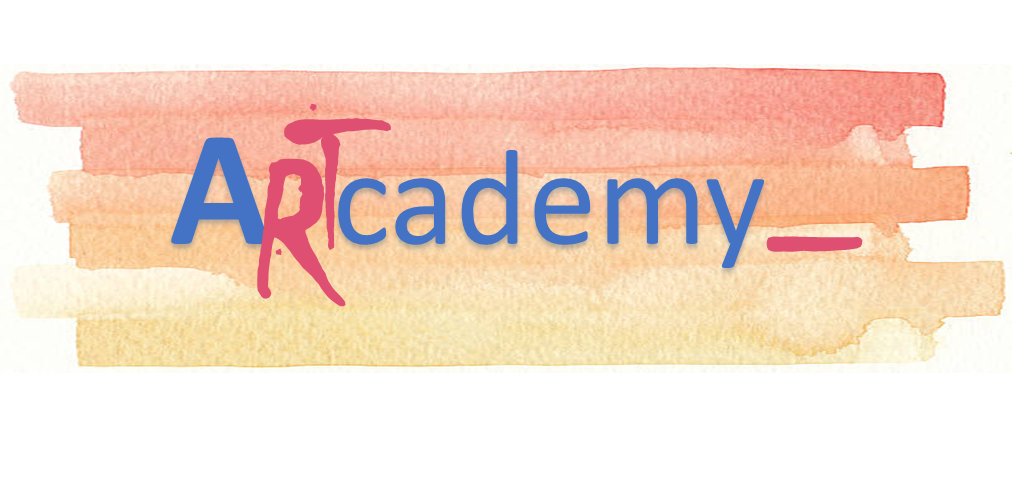 This Project has been funded with support from the European Commission. This publication reflects the views only of the author, and the Commission cannot be held responsible for any use which may be made of the information contained therein.
Reklama
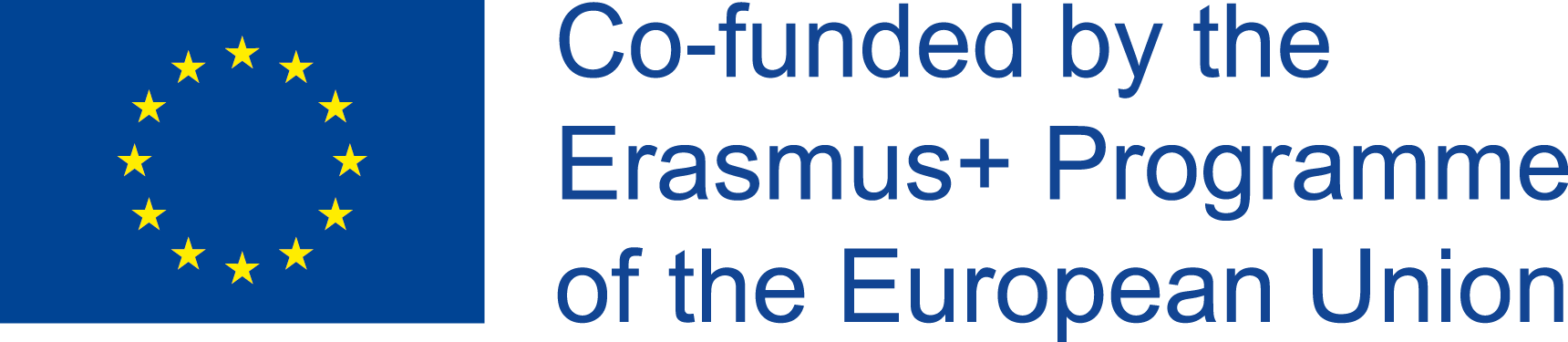 Część 2. KSZTAŁTOWANIE MARKI I KOMUNIKOWANIE
Reklama to kontrolowany proces komunikacji, który wykorzystuje środki masowego przekazu do promocji produktów, usług, pomysłów lub instytucji.
Reklama to narzędzie komunikacji, które poprawia widoczność produktów i usług odróżniając je od konkurencji.
Najważniejszymi elementami reklamy są nadawca (reklamodawca lub agencja reklamowa), wiadomość (treść reklamy), odbiorca (klienci, kupujący) i kanał (środki za pomocą których komunikat reklamowy jest przekazywany)
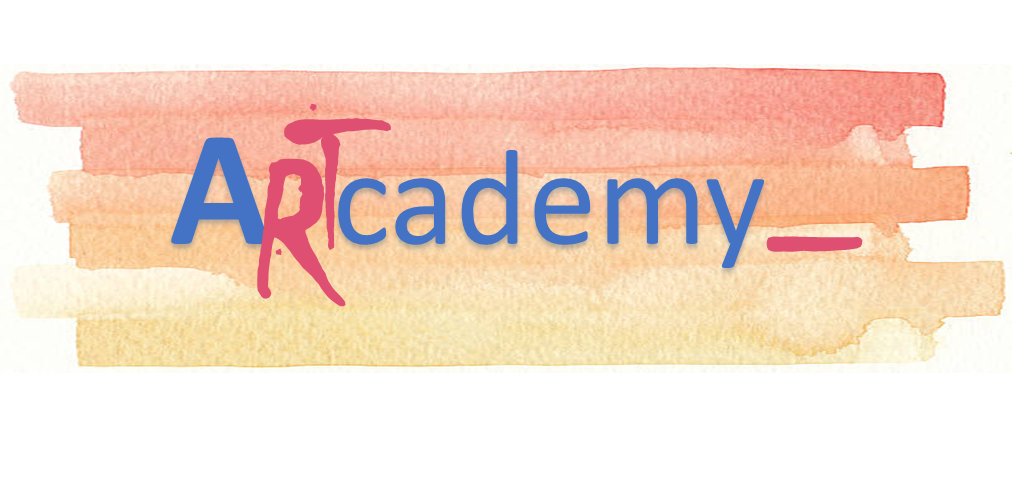 This Project has been funded with support from the European Commission. This publication reflects the views only of the author, and the Commission cannot be held responsible for any use which may be made of the information contained therein.
Reklama
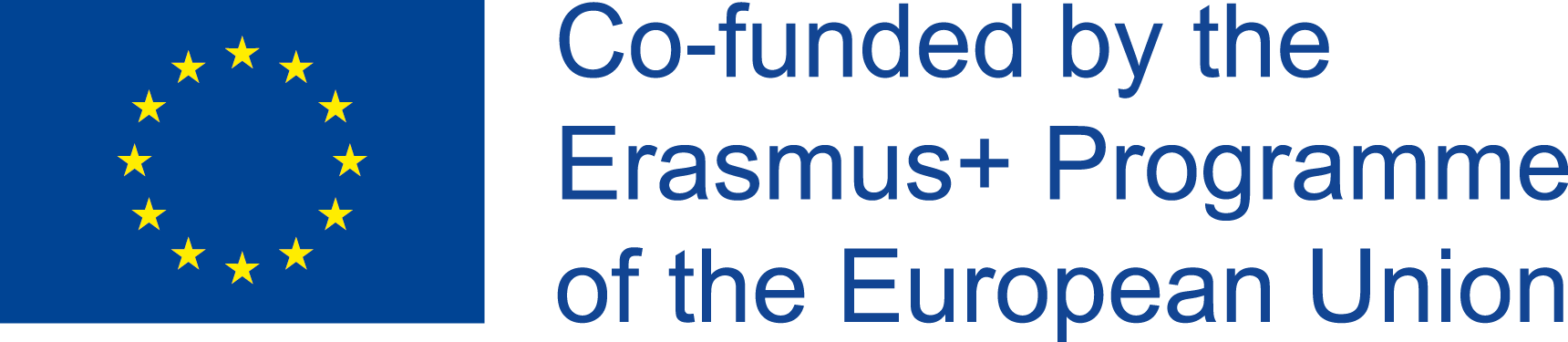 Część 2. KSZTAŁTOWANIE MARKI I KOMUNIKOWANIE
Musi to być komunikat z tak zwaną „unikalną propozycją zakupu” (ang. Unique purchase proposal”, UPS), związany z korzyścią z kampanii.
Rozróżnienie między nośnikami reklamowymi a wsparciem
Media reklamowe to kanały komunikacji masowej. Głównymi mediami są gazety, czasopisma, radio, telewizja, reklama zewnętrzna (tzw. reklama “above the line”); podczas gdy działania reklamowe skierowane do konkretnego klienta, jak marketing bezpośredni, promocje sklepowe, Internet itp. Nazywane są reklamą „below the line”).
Wsparcie; różne opcje, które reklamodawca może wykorzystać w każdym z istniejących mediów. 
Przykłady: 
Media reklamowe: telewizja, wsparcie: spot telewizyjny
Media reklamowe: radio, wsparcie: klin reklamowy
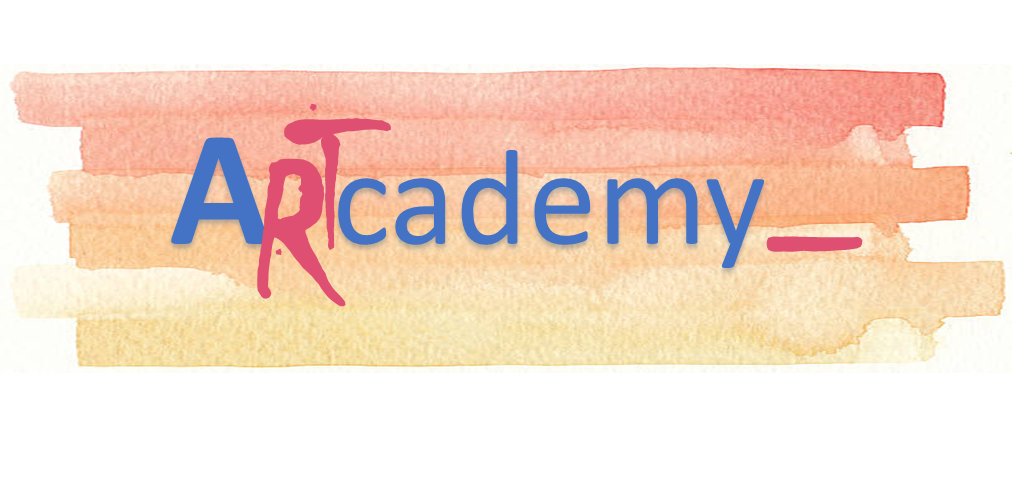 This Project has been funded with support from the European Commission. This publication reflects the views only of the author, and the Commission cannot be held responsible for any use which may be made of the information contained therein.
Wprowadzenie do marketingu
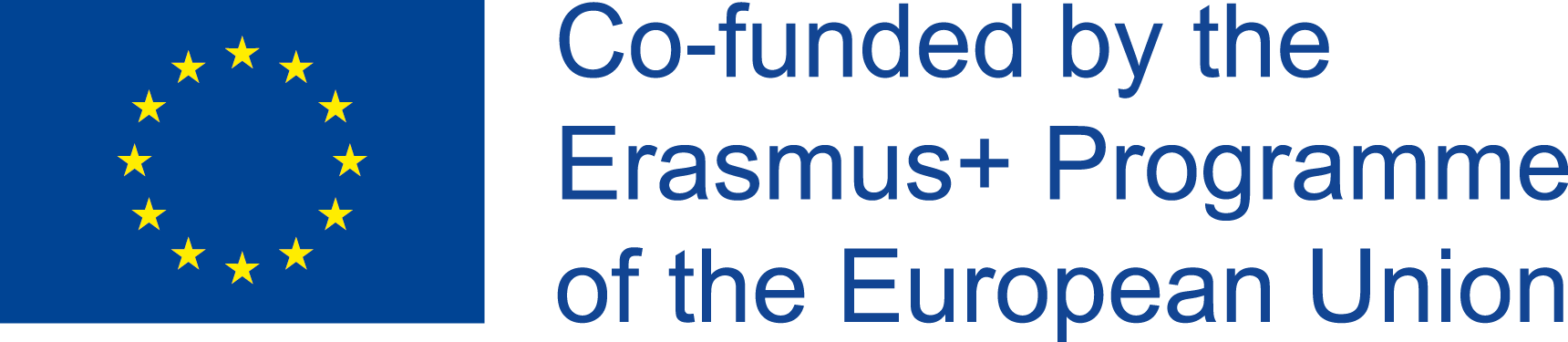 Część 2. KSZTAŁTOWANIE MARKI I KOMUNIKOWANIE
Marketing to proces pozyskiwania potencjalnych klientów lub klientów zainteresowanych produktami i / lub usługami firmy.
Koncentruje się na badaniu zachowań rynkowych i konsumenckich oraz analizuje proces zarządzania w celu przyciągnięcia, pozyskania i utrzymania klientów poprzez zaspokojenie ich życzeń i potrzeb.
Elementy marketingowe (4 P): cena, produkt, miejsce (dystrybucja) i promocja
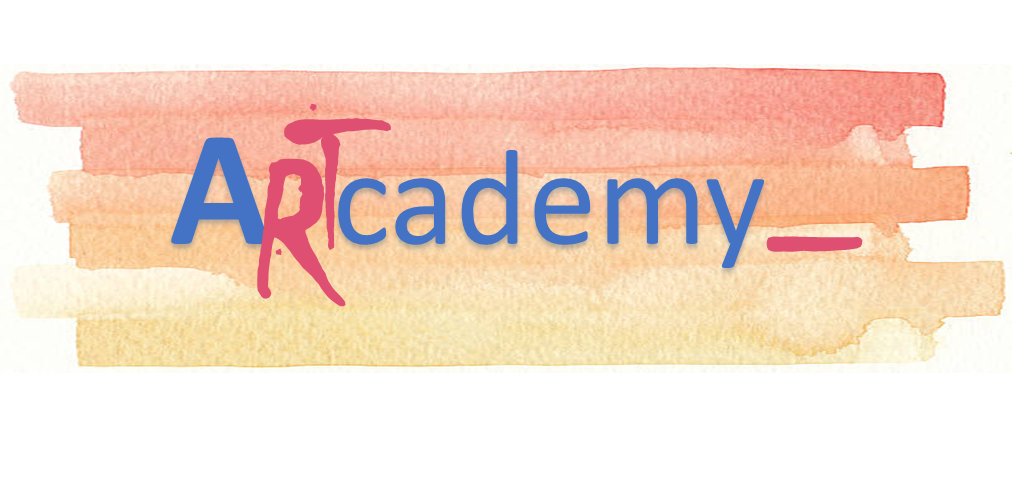 This Project has been funded with support from the European Commission. This publication reflects the views only of the author, and the Commission cannot be held responsible for any use which may be made of the information contained therein.
Wprowadzenie do marketingu
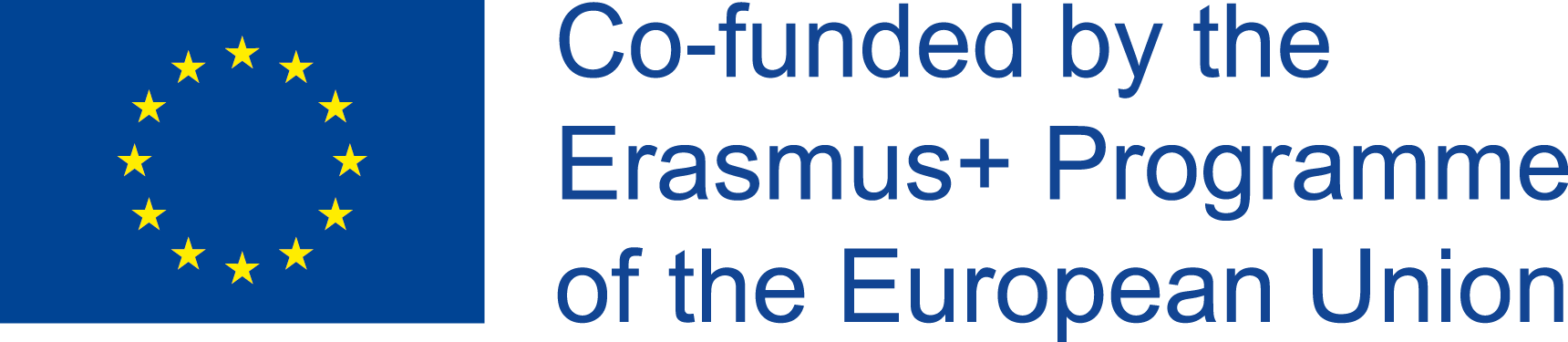 Część 2. KSZTAŁTOWANIE MARKI I KOMUNIKOWANIE
PRODUKT to zestaw atrybutów (cechy, funkcje, korzyści i zastosowania), które dają mu możliwość wymiany lub wykorzystania.

MIEJSCE (DYSTRYBUCJA): jest formą komercjalizacji I dystrybucji produktów firmy

PROMOCJA jest związana z komunikowaniem i zwiększaniem rozpoznawalności produktu/usługi, odróżnieniem od produktów/usług konkurencyjnych. Wymaga opracowania planu komunikacji.

CENA:  wybór odpowiedniej ceny produktu jest bardzo ważny dla jego późniejszej komercjalizacji na rynku, biorąc pod uwagę jego wartość i cenę.
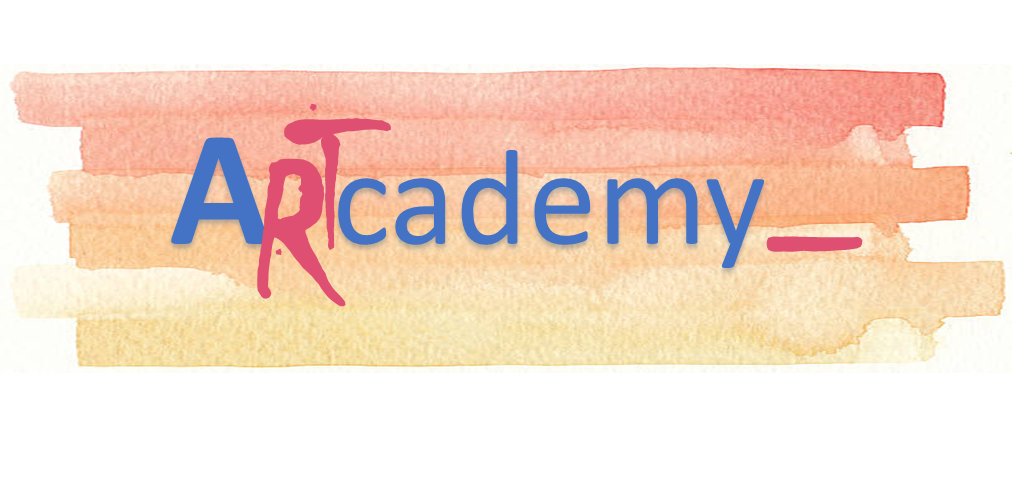 This Project has been funded with support from the European Commission. This publication reflects the views only of the author, and the Commission cannot be held responsible for any use which may be made of the information contained therein.
Wprowadzenie do marketingu
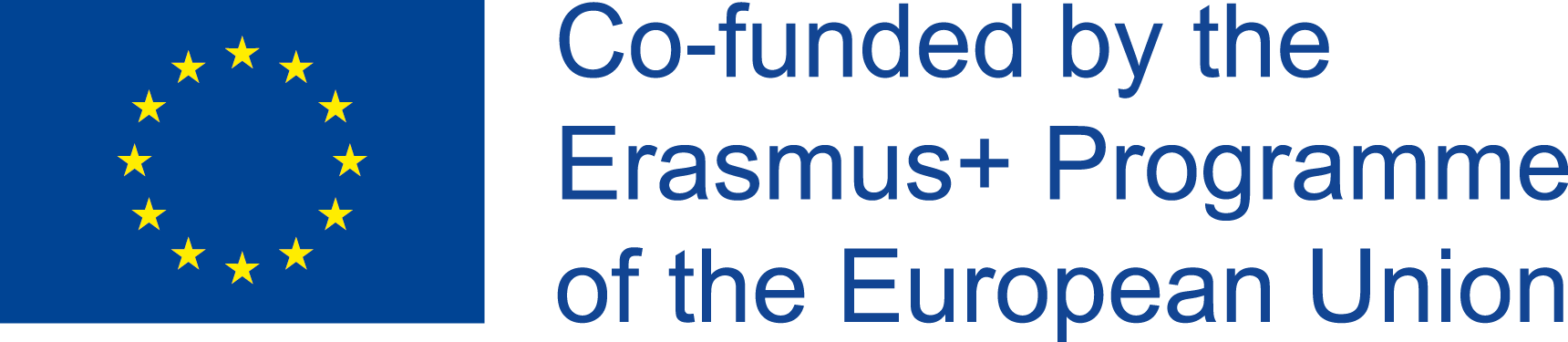 Część 2. KSZTAŁTOWANIE MARKI I KOMUNIKOWANIE
Produkt i dystrybucja są długoterminowymi instrumentami strategicznymi, ponieważ nie można ich natychmiast modyfikować, a ich użycie musi być wygodnie zaplanowane.

Cena i promocja to instrumenty taktyczne, ponieważ można je łatwo i szybko modyfikować.)

Mikroprzedsiębiorstwa Art & Craft muszą przeprowadzić analizę tych elementów, przeprowadzając analizę SWOT (słabości, zagrożenia, mocne strony i szanse) firmy, zanim podejmą ważne decyzje.
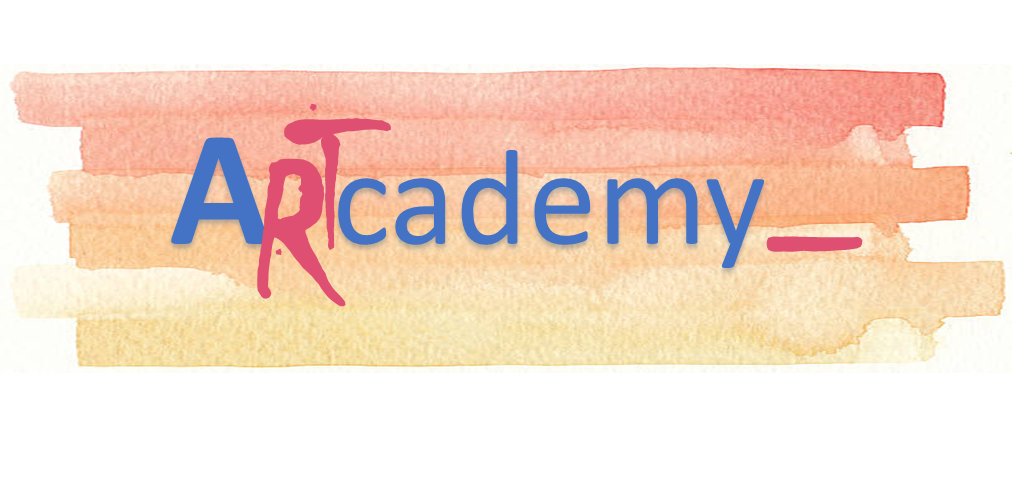 This Project has been funded with support from the European Commission. This publication reflects the views only of the author, and the Commission cannot be held responsible for any use which may be made of the information contained therein.
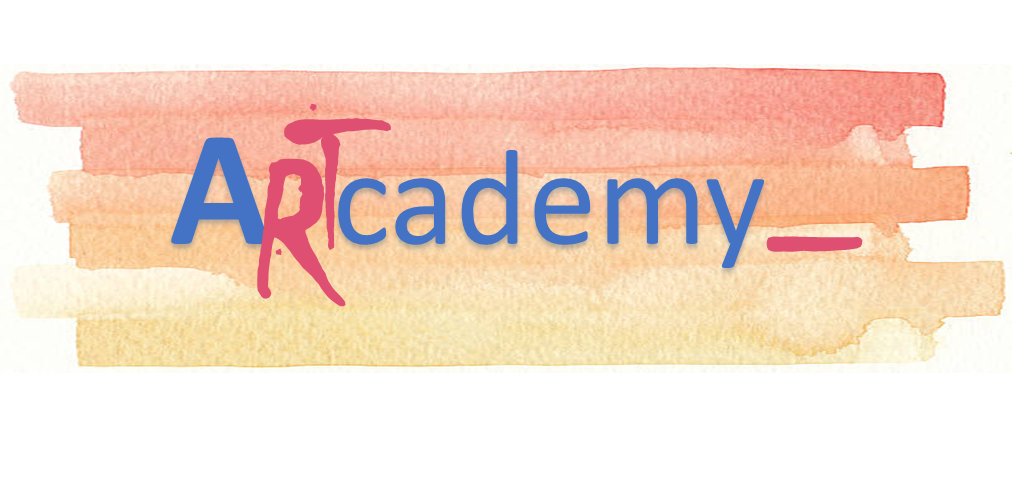 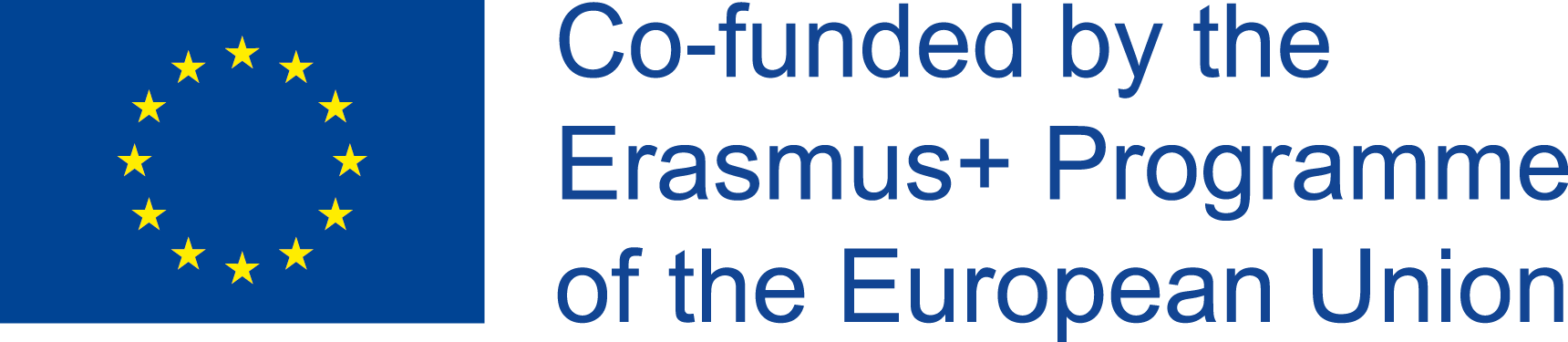 DZIĘKUJEMY!